УЗИ поджелудочной железы выполняется на предмет выявления: 
 воспалительных изменений (рис.1);
 новообразований поджелудочной железы (рис.2);
 послеоперационных осложнений.
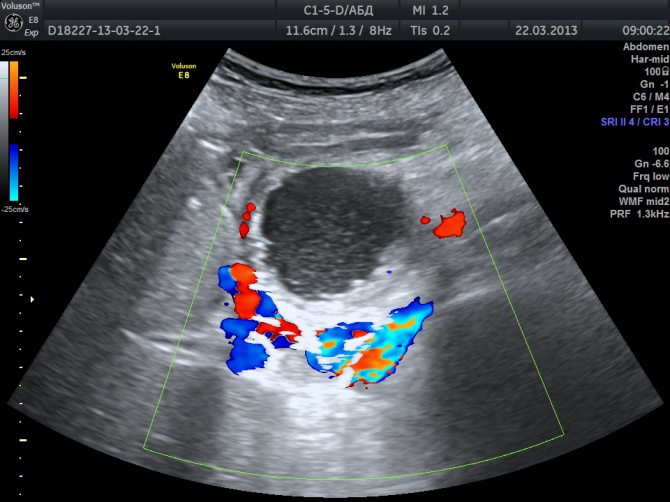 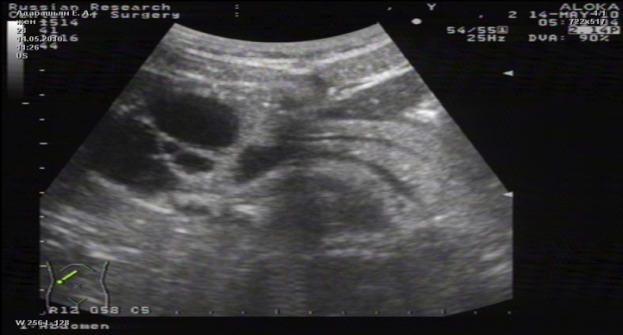 1                                                                                2
Рис.1. Абсцесс поджелудочной железы.                            Рис.2. Цистаденома поджелудочной железы.
УЗИ молочных желез выполняется на предмет выявления: 
 воспалительных изменений;
 новообразований молочной железы с обязательной оценкой их васкуляризации 
  и жесткости ткани с использованием ультразвуковой эластографии (рис.1,2);
 послеоперационных осложнений, в т.ч. после пластических операций (рис.3,4).
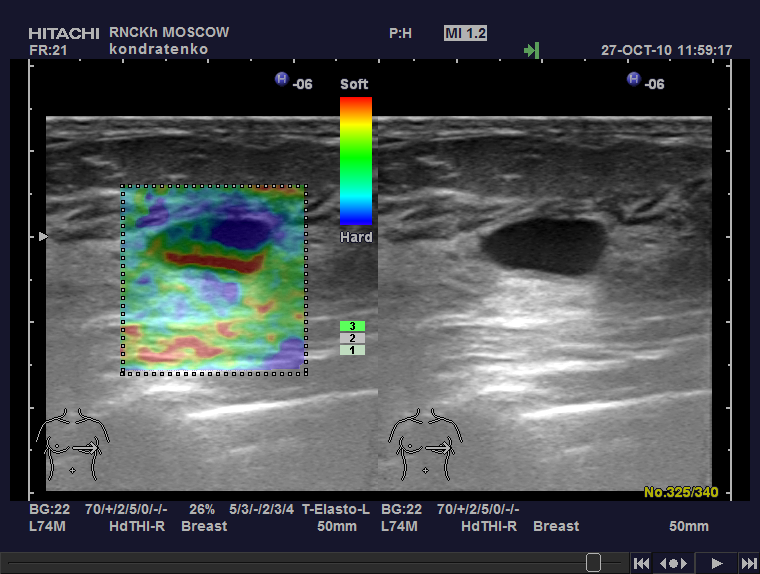 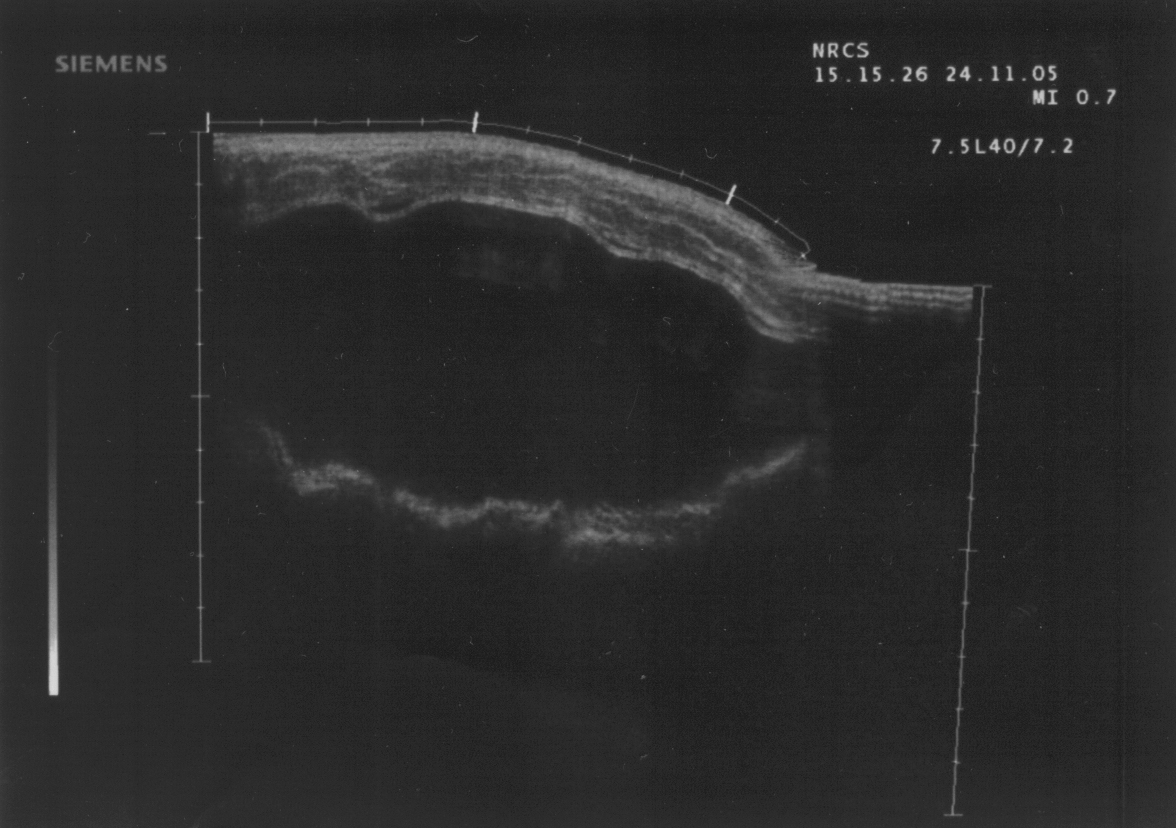 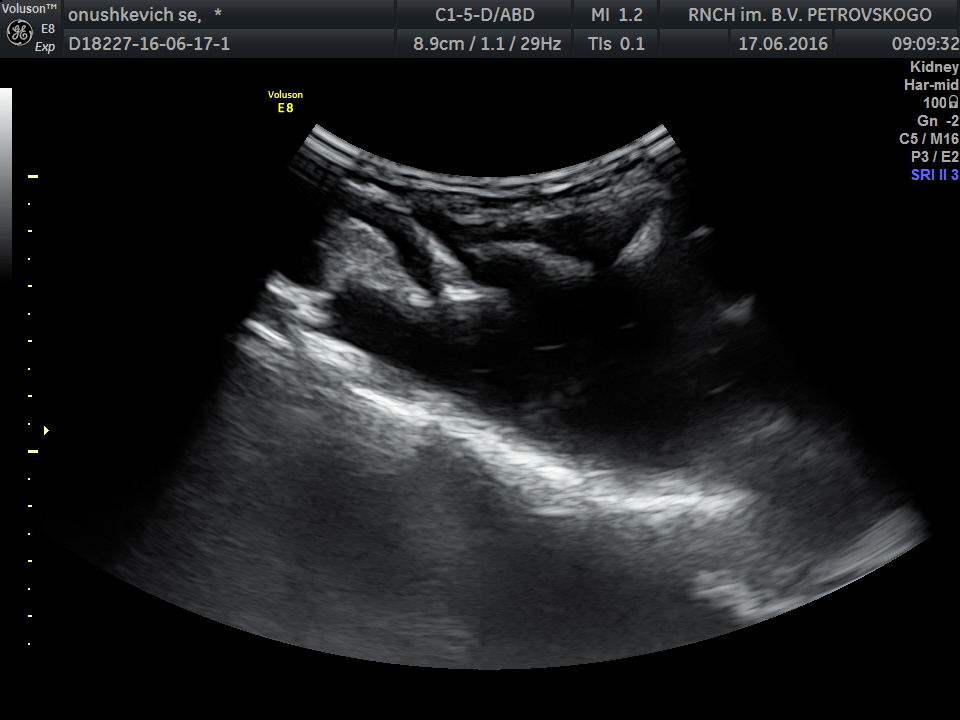 1







2
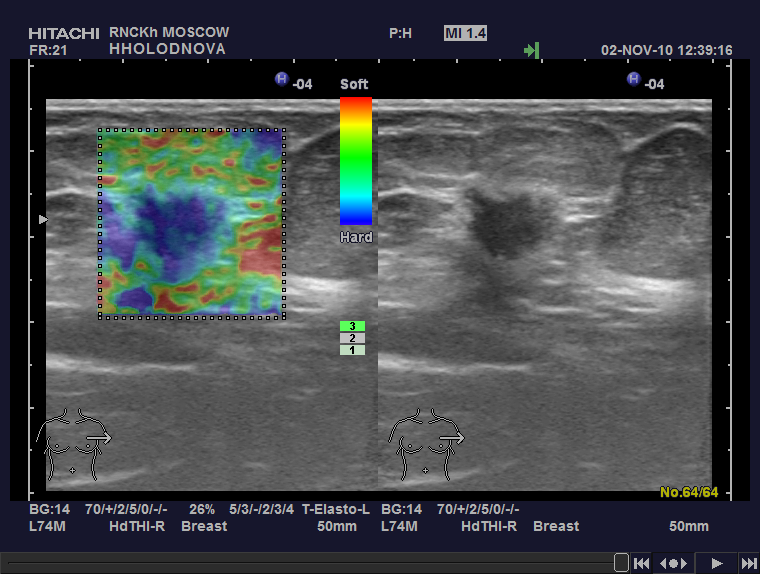 3                                           4
УЗИ молочных желез после увеличивающей маммопластики 
силиконовыми эндопротезами

Рис.3. Капсулярная контрактура.
Рис.4. Разрыв капсулы силиконового эндопротеза.
Образования молочной железы

Рис.1. Киста молочной железы.
Рис.2. Рак молочной железы.
УЗИ щитовидной, паращитовидных, слюнных желез и лимфоузлов шеи выполняется на предмет выявления: 
  изменений их размеров и структуры;
  воспалительных изменений;
  новообразований с обязательной оценкой их васкуляризации и жесткости ткани 
   с использованием ультразвуковой эластографии (рис.1,2,3);
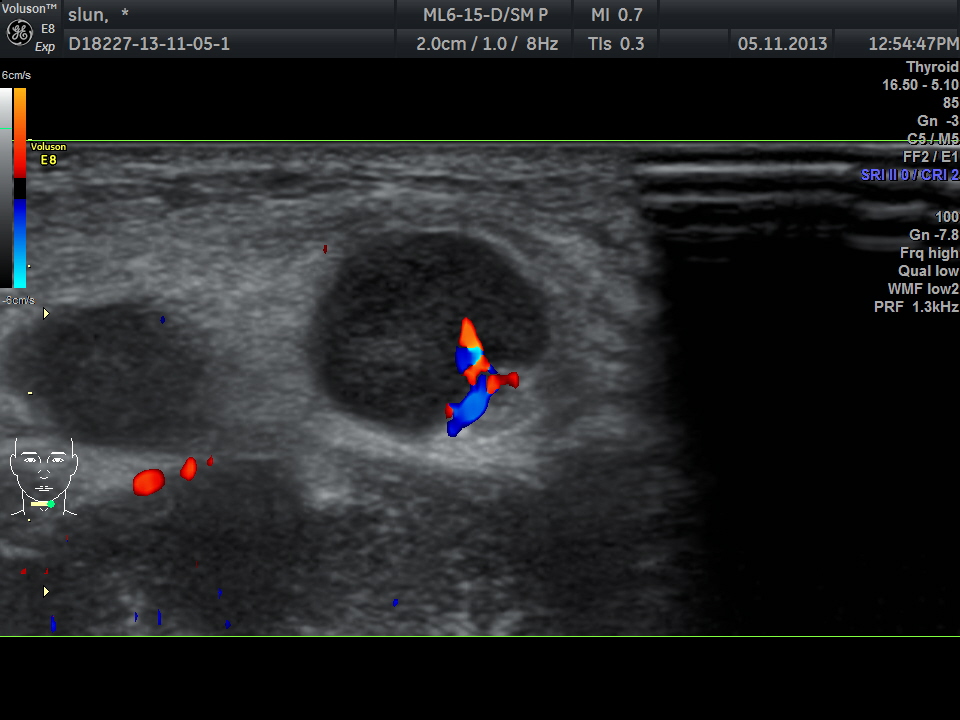 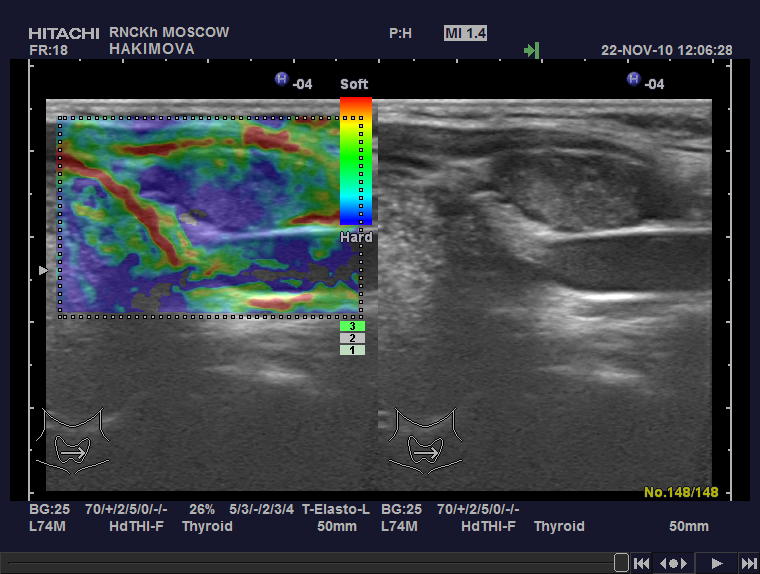 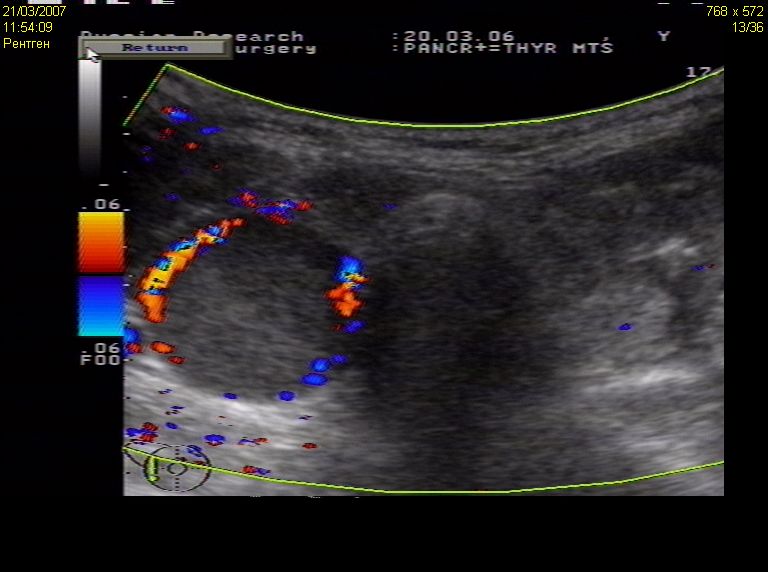 1                                                           2                                                                    3
Рис.1. Опухоль щитовидной железы.               Рис.2. Аденома слюнной железы.                Рис.3. Метастатическое поражение лимфоузла шеи.